Стручна школа „Свети Сава“Карађорђа Петровића 240, 17520 БујановацТел: 017 651-057                                                         Факс: 017 653-663Мејл: svetisava@verat.net         Sajt:http://ssssvetisavabujanovac.nasaskola.rs
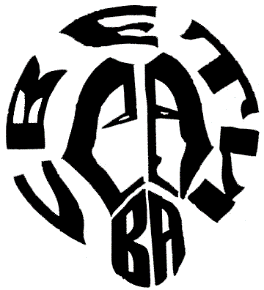 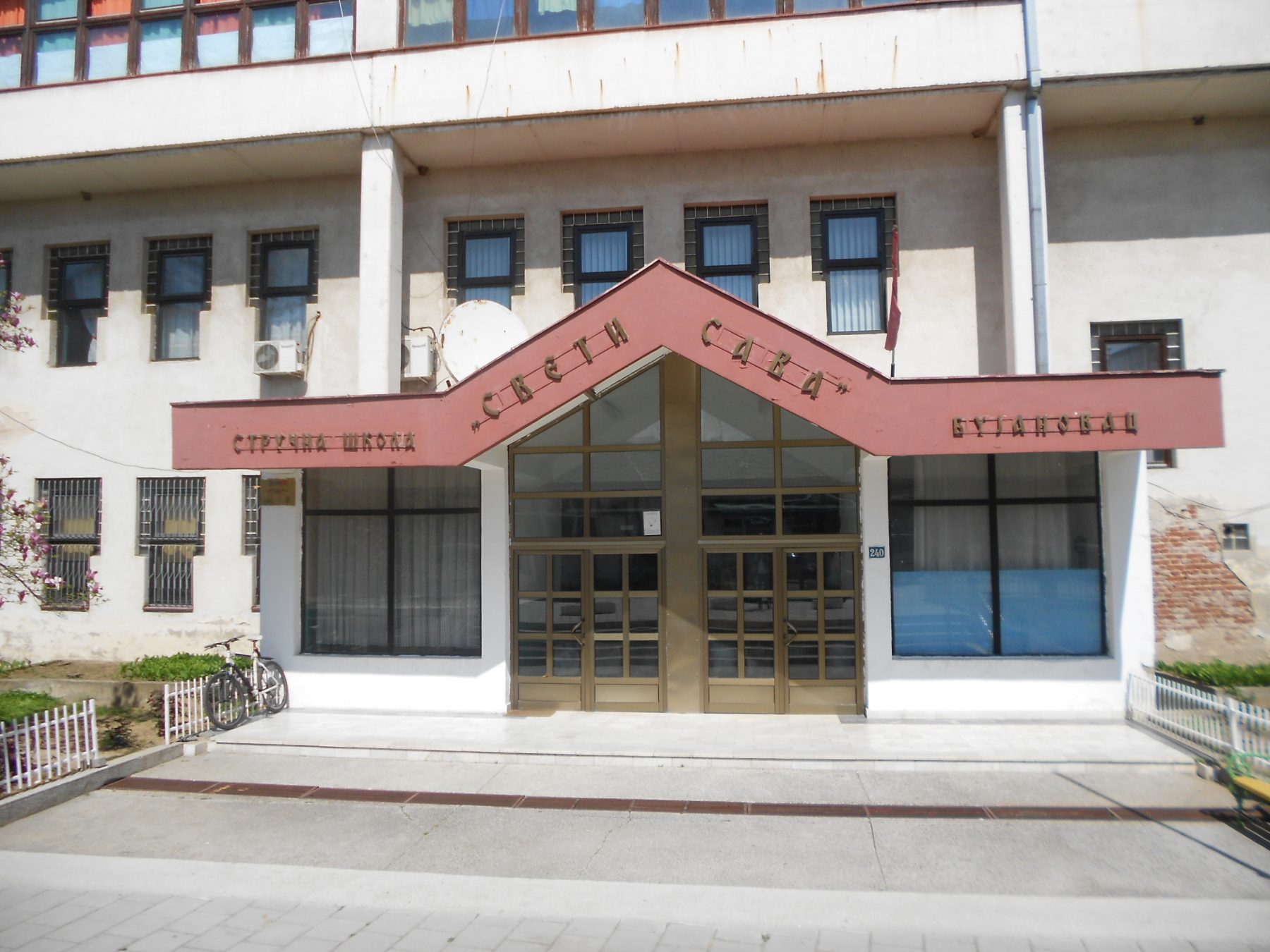 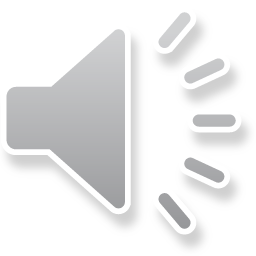 Образовни профил:медицинска сестра - васпитач
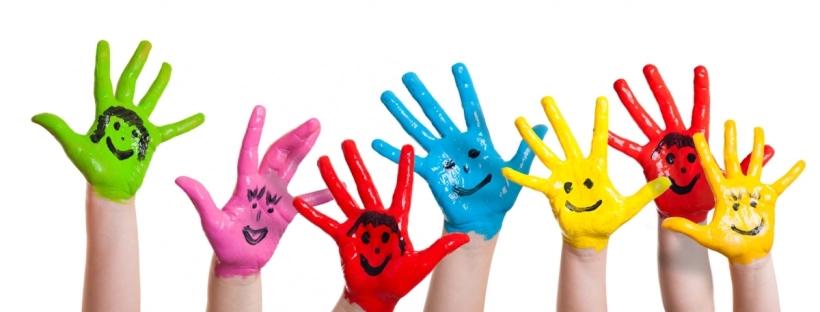 Подручје рада:
здравство и социјална заштита
Четворогодишњи образовни профил
МЕДИЦИНСКА СЕСТРА – ВАСПИТАЧ је занимање које оспособљава ученике за рад у предшколским установама са здравом децом до три године, на пословима неге и васпитања деце. МЕДИЦИНСКА СЕСТРА – ВАСПИТАЧ активно учествује у формирању детета, његових хигијенских, културних и радних навика. Повија децу, храни их, игра се са њима. Таква особа мора да воли децу и да своју љубав несебично пружа.
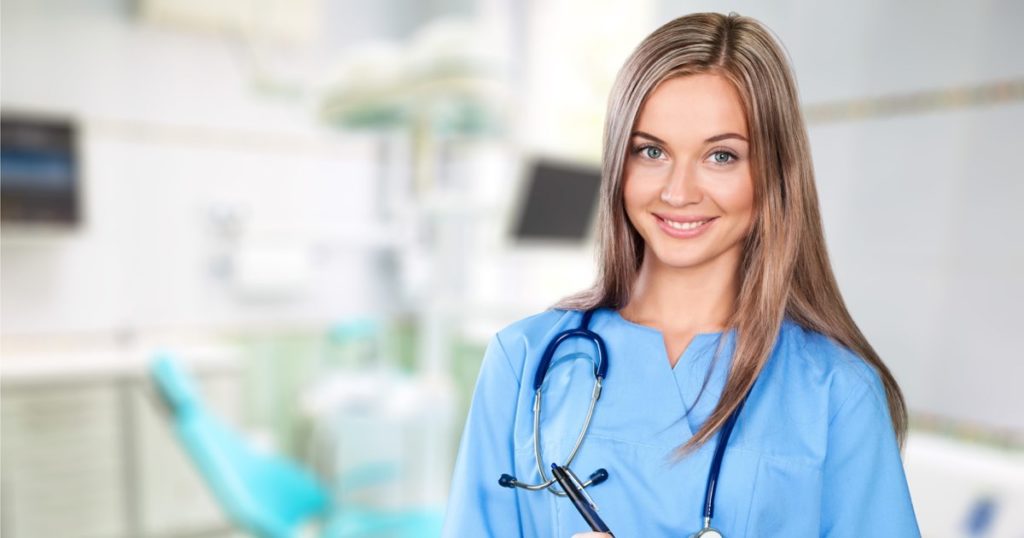 Циљеви и задаци смера

Пријем деце  у установу за дечји боравак и санитетска обрада
Спровођење личне хигијене деце раног узраста
Нега и исхрана деце
Спровођење терапије у установи за дечји боравак
Дезинфекција и стерилизација опреме, играчака и осталог материјала
Сарадња са родитељима и остваривање васпитног рада у групи
Планирање и програмирање васпитног рада у групи
Организовање слободних и усмерених активности деце, простора и материјала за игру
Вођење педагошке и здравствене документације
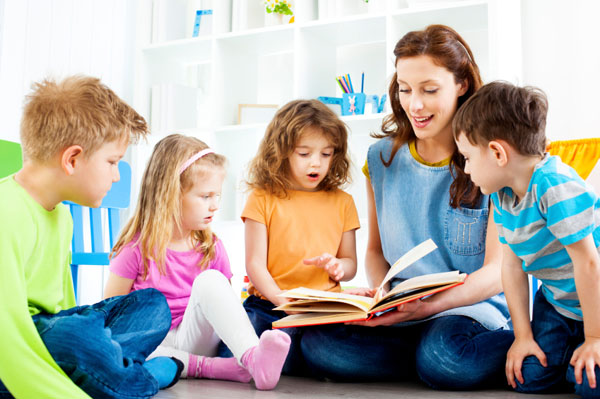 Практични део наставе одвија се у:1. Дому здравља у БујановцуУченици стичу знања, вештине и компетенције планиране програмом стручног предмета Здравствена нега деце раног узраста у Дечјем диспанзеру.Ученици усвајају кодекс професионалног понашања, организовања примарне здравствене заштите деце предшколског узраста, савладавају начин вођења медицинске документације и начин рада у саветовалишту.
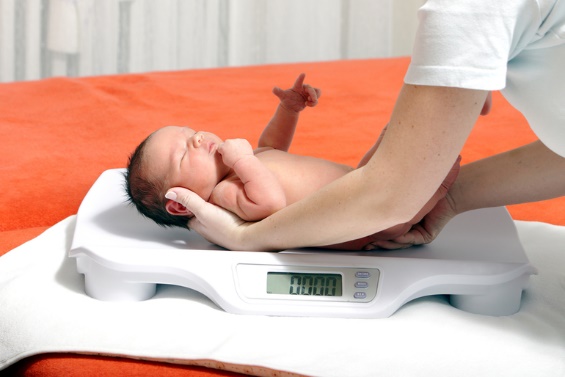 2. На одељењу педијатрије у Здравственом центру ВрањеУченици стичу знања, вештине и компетенције планиране програмом стручног предмета Педијатрија са негом.Ученици савладавају начин организовања секундарне здравствене заштите деце, савладавају начин узимања материјала за лабораторијске анализе, начин припреме и поделе терапије и начин вођења медицинске документације на одељењу Педијатрије.
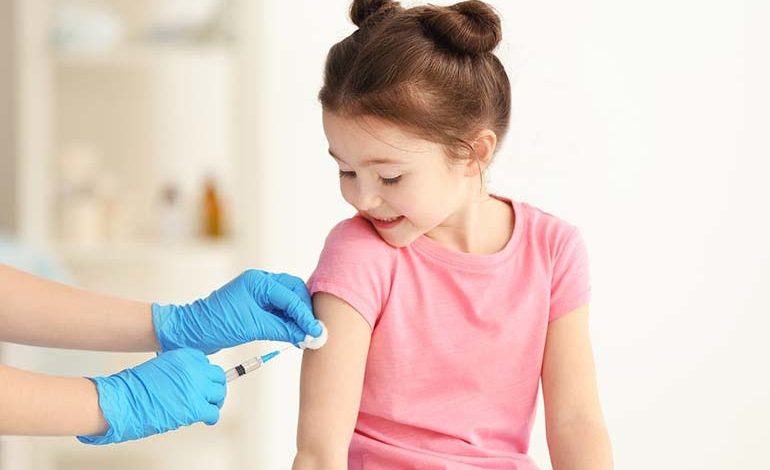 3. У Предшколским установама у Бујановцу и ВрањуУченици стичу знања, вештине и компетенције планиране програмом стручног предмета Васпитање и нега деце.Ученици савладавају пријем деце у установу за дечји боравак, савладавају спровођење личне хигијене и исхране деце раног узраста, сарадњу са родитељима и рад на здравственом васпитању родитеља, организовање и припремање простора и васпитног материјала за игру, вођење педагошке документације и савладавају васпитни рад у групи и организовање слободних и усмерених активности.
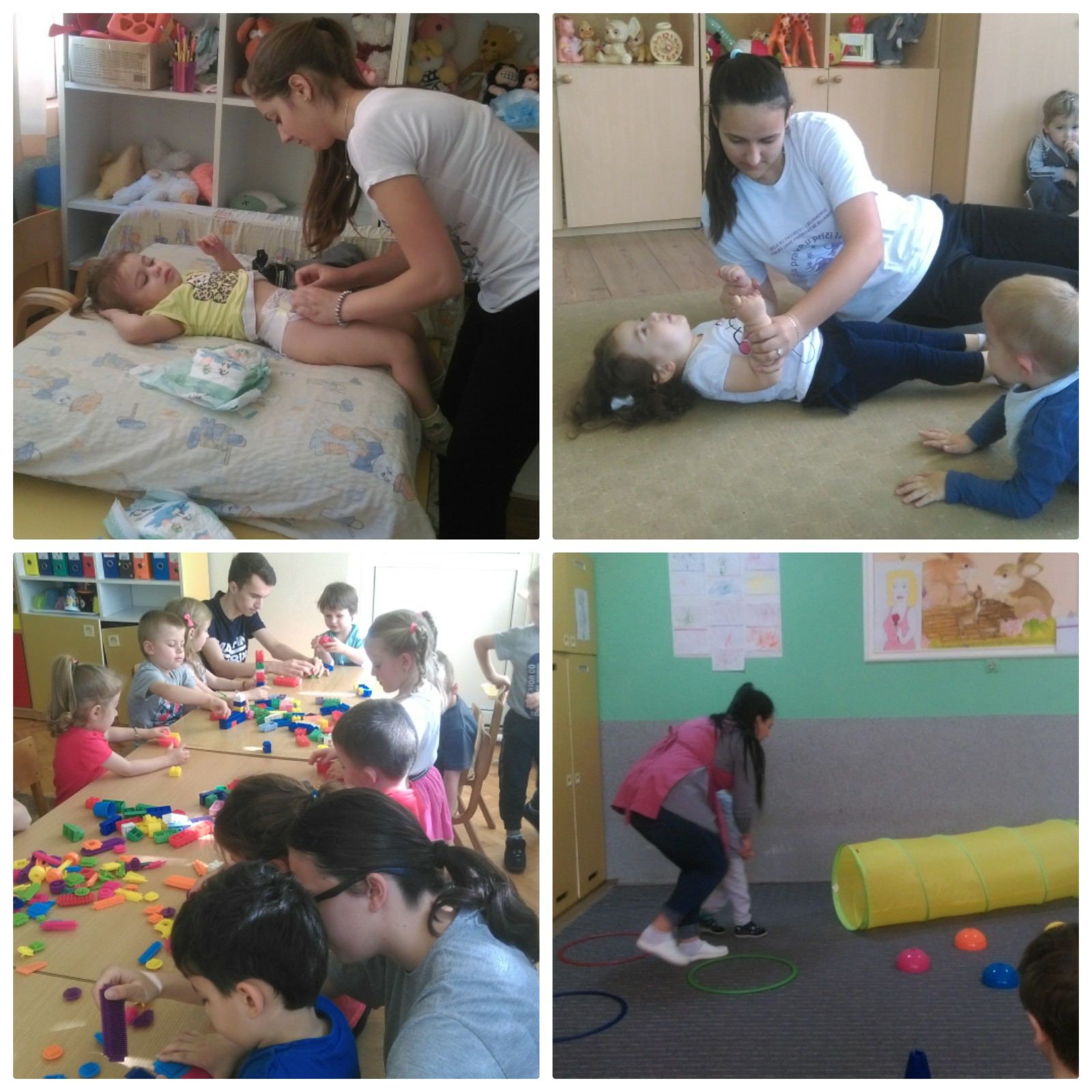 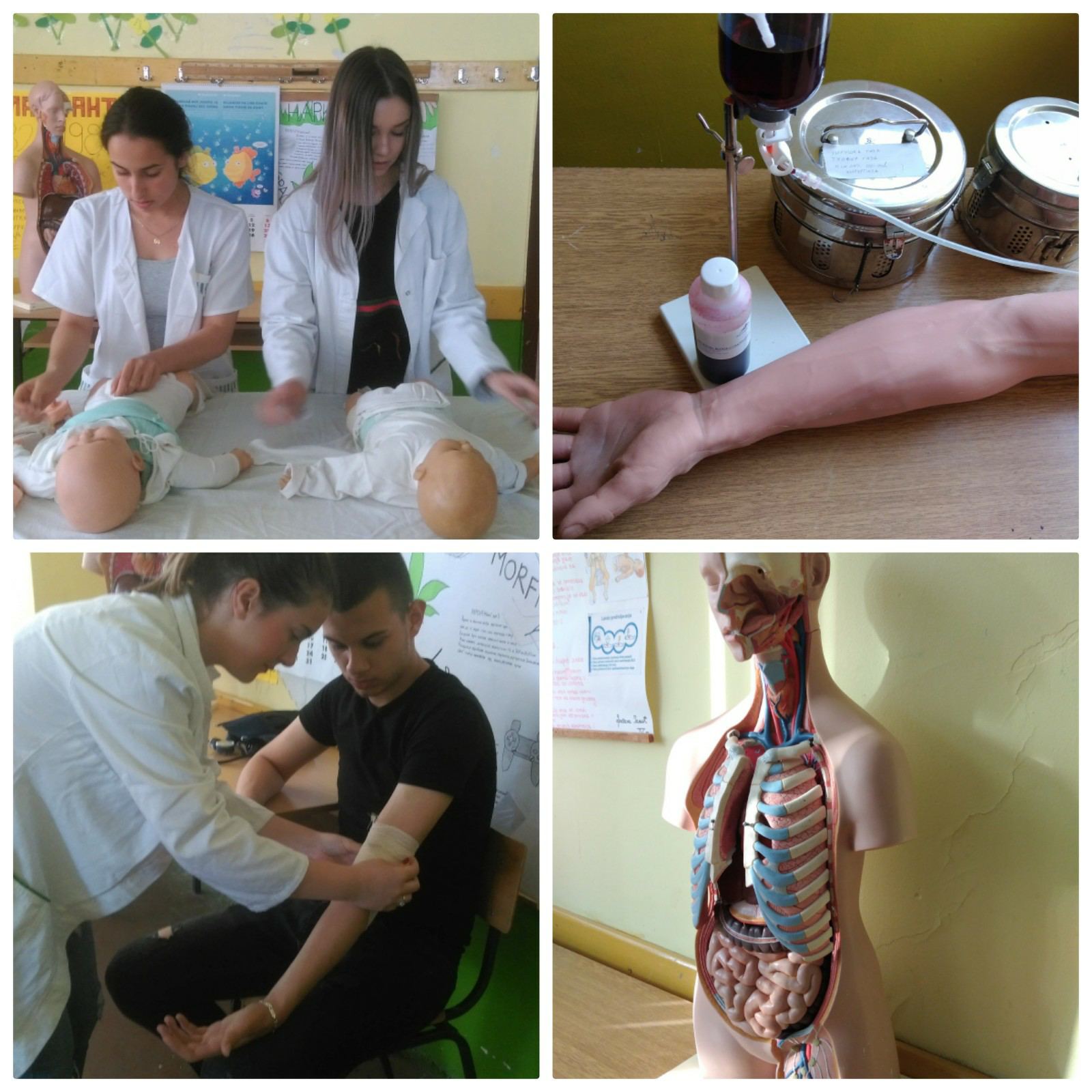 4. У просторијама Стручне школе „Свети Сава“ у школском кабинетуВежбе у школском кабинету реализују се из предмета:- Здравствена нега деце раног узраста у првом и другом разреду, - Инфектологија са негом у четрвртом разреду.
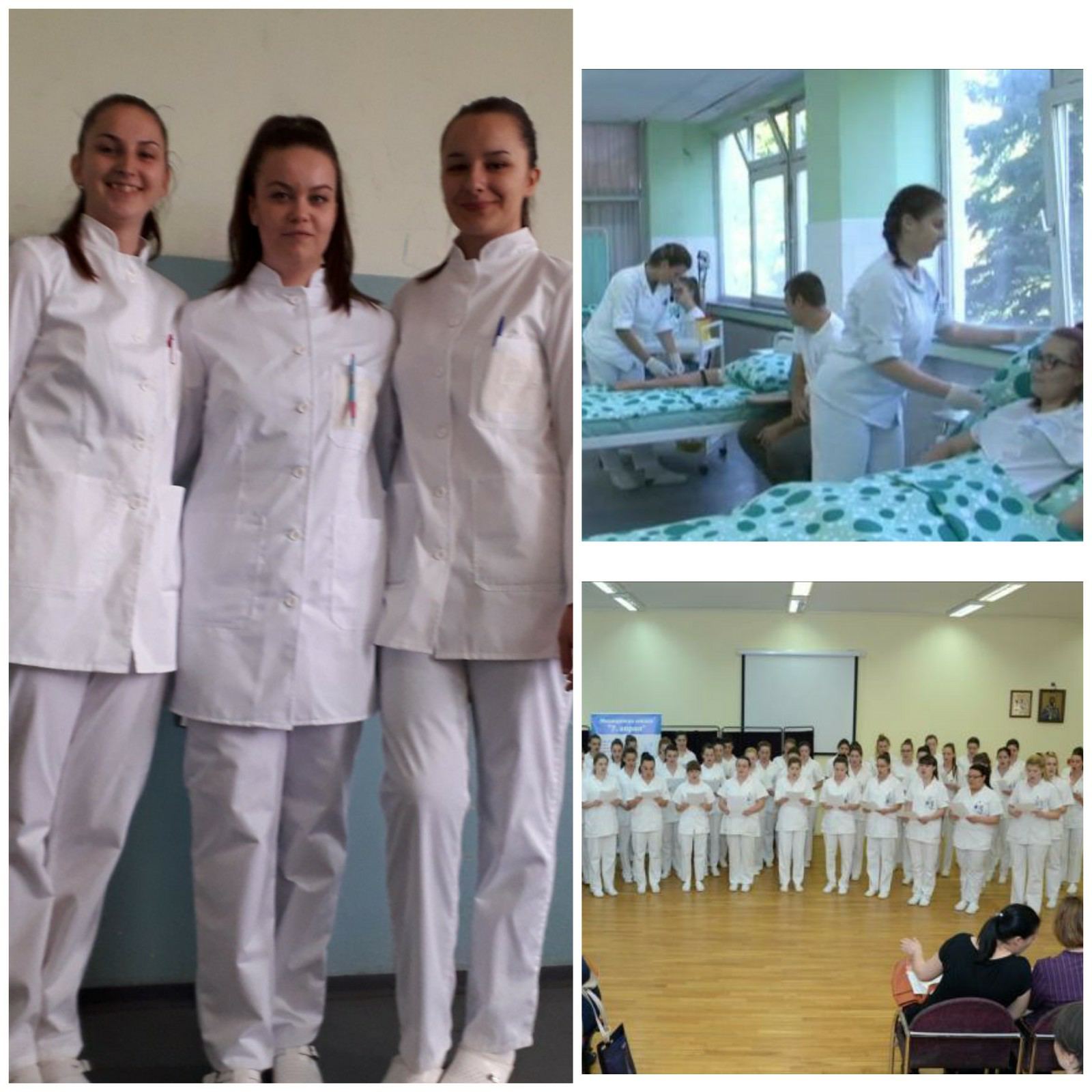 Ученици, годинама уназад, активно учествују на такмичењима из Здравствене неге и Анатомије и физиологије, парирајући својим вршњацима широм Србије.
Наставак школовањаМедицински факултетВисока школа за образовање васпитачаВисока медицинска школаФармацеутски факултетСтоматолошки факултетУчитељски факултетПравни факултетПедагогија и психологијаСрпски језик и књижевностСтрани језикЖурналистикаФакултет спорта и физичког васпитања
Подручје запошљавањаПредшколска установа (државни и приватни вртићи), установе за боравак и социјално збрињавање деце, одмаралишта и летовалишта за децу, дечје играонице
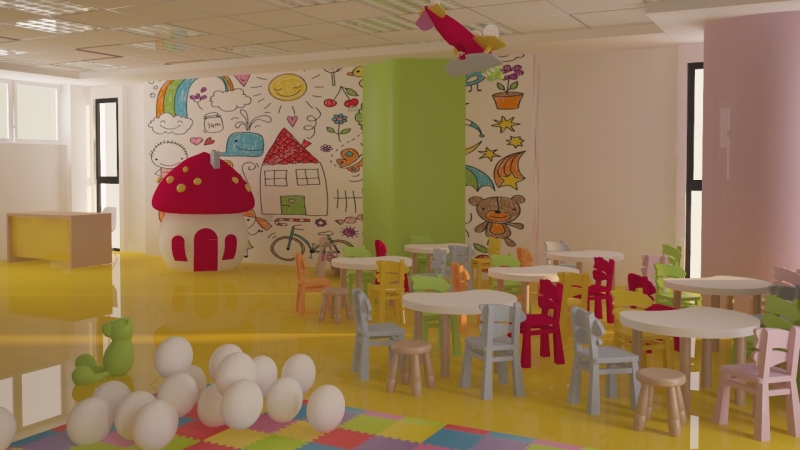 Ако Ви имате следеће особине:изражена вербална комуникација, саосећајност,спремност да пружи помоћ,стрпљивост,сталоженост, савесност,поверење,моторичка спретност и исказана љубав у раду са децом, онда је образовни профил медицинска сестра – васпитач прави избор за вас.
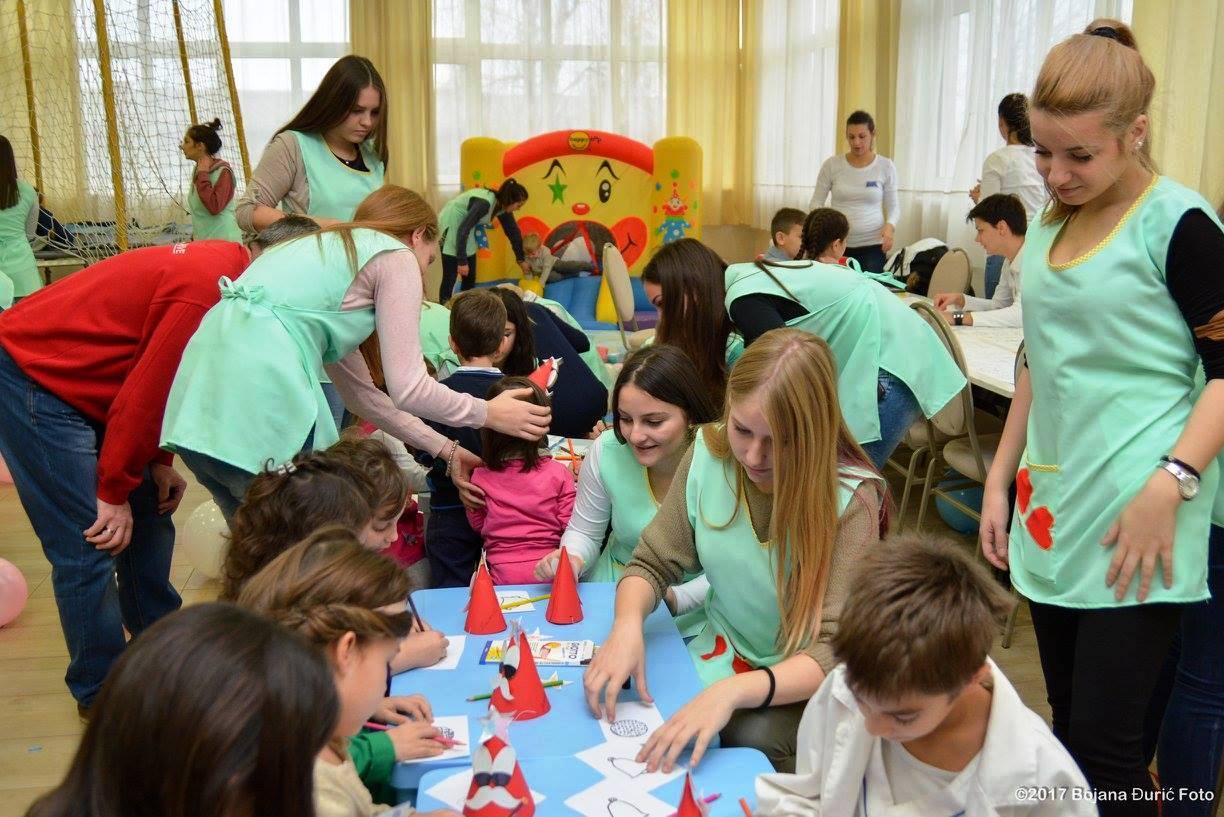 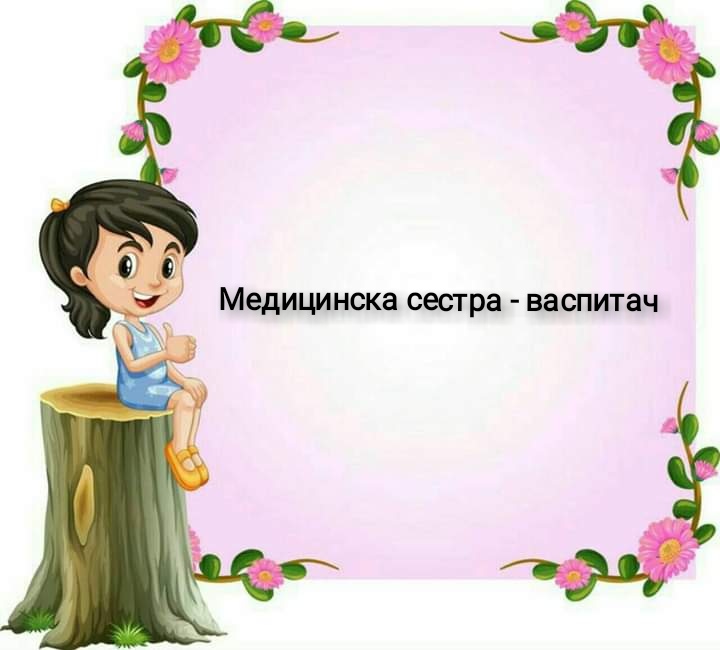 ДОБРО ДОШЛИ